Саяси биліктің имиджі
ӘЛ-ФАРАБИ АТЫНДАҒЫ ҚАЗАҚ ҰЛТТЫҚ УНИВЕРСИТЕТІ
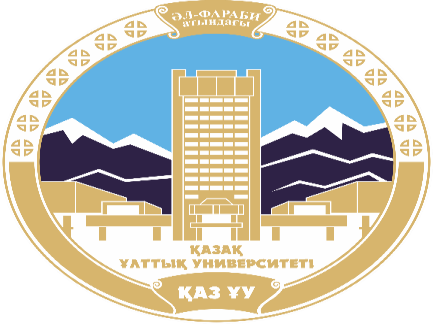 Саясаттану және саяси технологиялар кафедрасы
Саяси имиджелогия
Абжаппарова А.А.
Аға оқытушы
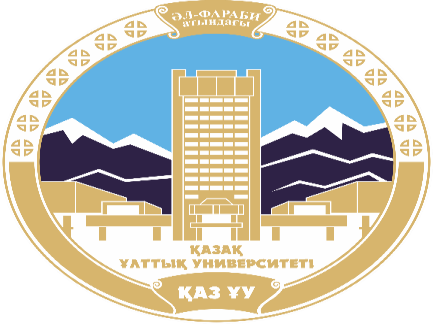 Саяси коммуникациялар
Дәріс 11
Саяси биліктің имиджі
Дәріс жоспары:
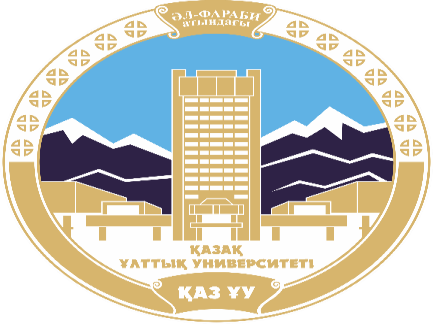 Билік жəне қоғам.
Саяси биліктің ерекше белгілері.
Билік имиджін құрылымдары
Билік жəне қоғам
Билік жəне қоғам – мемлекеттік биліктің жүйесі, біріншісі екіншісіз өмір сүре алмайды. Билік имиджі мемлекет пен азаматтардың қажеттіліктері арасында байланыстырушы рөлді атқарады. 
Биліктің тиімді имиджі осы мүдделерді біріктіріп, тоталитарлық қоғамға сай жоғарыдан қысым көрсетуден бас тартуға тырысады. Демократиялық қоғам белгілі бір мемлекеттік шешімдерді қабылдау мен жүргізуде халықтың маңызды үлесінің болуын ұйғарады. Ал халықтың саясатқа қатысуының нəтижесі оның ақпараттық жəне саяси азықты алуына негізделеді. 
Екінші жағынан, билік имиджі мемлекеттің халықаралық деңгейде танылуына септігін тигізеді, позитивті имидж инвестициялардың ағынын күшейтеді, ал негативті имидж халықаралық деңгейде өзін-өзі оқшаулауға əкеліп соқтырады. Сонымен қатар мемлекеттің ішкі деңгейінде негативті имидж билікті жүзеге асыруға қауіп төндіруі мүмкін.
Саяси биліктің ерекше белгілері ретінде жатқызуға болады:
жоғарылық, яғни оның шешімдерінің қоғамның барлығына міндеткерлігі;
зорлықты заңды түрде қоғамдыққа қарсы элементтер ретінде қолдану құқығы;
шешім қабылдаудың бірегей орталығының болуы;
əртүрлі əлеуметтік топардың арасындағы конфликт болған жағдайда арбитр рөлін қолдану;
қоғамның максималды тұрақтылығын жекеліктің мəнді қатынасы ретінде тұтастық ретінде көрсету, бар заңдар жəне конс- титуцияның болуы;
Бұқаралық ақпарат құралдарының мақсатты бағытталған белгілі қоғамдық пікірдің қалыптасуын қолдану.
Билік имиджі – көп қырлы құбылыс. Негізінен оны қоғамның саяси саласында субъект-субъектілі өзара əсерлесу үрдісінде құры- латын символикалық образ ретінде анықтауға болады.
Билік имидж ерекшеліктері
а) бұқараның əлеуметтік үміттеріне сай келу талаптары;
ə) қоғамдық сананың билікті қабылдауында орындылықты қамтамасыз етуші стереотиптілік;
б) қарама-қайшылықтың жоқтығы, прагматикалық шынайы- лық;
в) мемлекеттің белгілі бір жағдайларда бағдарлана алуы жəне қоғамның «ауру нүктелеріне» дер уақытта жауап беруге көмек- тесетін ашықтық, вариабельділік жəне толыққандылық. Имидж туралы ойлау – саяси биліктің тиімді қызмет етуі үшін қажетті шарт.
Саяси билікті келесі қалыптар сипаттайды, олар өз кезегінде оның имиджіне əсер етеді:
билік-қоғамдық категория, адамдар арасындағы еркін қарым- қатынас;
биліктің алғышарттары қоғамның материалды шарттарынан, экономикалық қарым қатынастардың жүйесінен бастау алады;
саяси билік биліктің бір түрі, оның маңызды элементтерінің бірі болып табылады;
саяси биліктің мəнін белгілі бір таптың немесе əлеуметтік топтың билеуші еркі қалыптастырады;
саяси биліктің ядросы болып құқықтық жəне басқа да əлеу- меттік нормалармен бекітілген мемлекеттік билік қарастырылады.
Билік құрылымдары имиджінің модельдері:
«Ішкі өзіндік», өзіндік тұтынуға арналған бизнес өкілдерінің жоғары стратымен жəне билеуші элитамен тұтыну үшін;
«сыртқы жат» əлемдік қоғамдастық алдында мемлекет пен билік құрылымдарын ұсынуға арналған;
«сыртқы өзіндік», билеуші элита үшін құрылған жəне азаматтармен тұтыну үшін арналған.
Бірінші бағыт
Бұл билік имиджін қалыптастырудың «шартты статикалық» факторлары: 
табиғи потенциал; ұлттық жəне мəдени мұра;
реттелмейтін геосаяси факторлар (географиялық жағдай, алынатын территорияның ауданы, мемлекет шекараларының ұзын- дығы, теңізге шығу жолдары); 
мемлекеттілікке əсер ететін тарихи тұрғыдан жүзеге асырылған оқиғалар.
Екінші бағыт
«Түзетуші шартты динамикалық» əлеуметтік факторлары:
қоғамдағы əлеуметтік психологиялық көңіл күйлер; 
қоғамдық əлеуметтік бірігудің формалары, қоғамдық саяси бірлестіктер қызметтерінің принциптері мен сипаты; 
қоғам дамуының моральдік адамгершіліктік аспектілері; 
мемлекеттік құрылымның негізгі формасы жəне басқару құрылымы жатады.
Үшінші бағыт
Бұл билік имиджін қалыптастырудың «түзеті- летін шартты динамикалық» институционалды факторлары. 
Олар ІЖӨ динамикасы көрсеткіштерінің кешенімен бағаланатын эконо- миканың тұрақтылығынан, халықтың бір тұрғынына деген табыс деңгейінен, инвестициялардың көлемінен, барлық деңгейлердегі бюджеттердің қаржылық қамтамасыз етілуінен тұрады. 
Сонымен қатар биліктің құқықтық кеңістігі жəне құқықтық нормалардың халықаралық талаптарға сай келуі: функциялар, міндеттер жəне мемлекеттегі қызмет салаларын мемлекеттік тараптан реттеудің механизмдері (биліктік конструкциялардың тиімділігі).
Батыс зерттеушілері мемлекет имиджі жəне оның жетекшілері аса белгілі факт бола алады.
Жекелей алғанда, Макс Вебер ХХ ғ. басында қазіргі өркениеттің төңірегенде ежелгі гректік типтегі мемлекет арасында байланыс бар. 
Аса жетілдірілген соңғы ғылым мен техника негіздері бойынша орындалуын атауға болады, онда билік жəне саяси көшбасшылық арасында тікелей байланыс бар – деп ағылшынның публицист-тарихшы  жəне  саясаттанушысы С.Н. Паркинсон биліктің даму заңдары жəне бюрократияны атады. 
Əртүрлі авторлар билік феноменін түсіндіруде жəне оның негіздерін қалыптастыруда бірнеше түсінік берді. Нəтижелерді жалпылай алғанда оны зерттеу барысында бірнеше ережелерді көрсетуге болады.
Д.В. Ольшанскийдің айтуы бойынша, игілік имиджді бірнеше шарттар бойынша тиімді түрде қалыптасады:
Билік имиджінің нақты де максималды түрде дəлеледенген сипатта айтылуы, өтіріктің əрбір жағдайына ұлттық жəне шетелдік саясаткерлер немесе БАҚ бойынша аргументтер шынайы да сенімді болуы қажет.
Жағымды билік келбетін қалыптастыру үшін оны шынайы жағдайларға қосымша ретінде қарастыру керек.
Саясаткер бейнесі – билік эшелондарының алғашқы элементтері –мемлекеттің көрсететін образына сəйкес келуі қажет.
Билік имиджін қалыптастыруына
Біріншіден, мемлекет басы болып табылатын саяси лидер имиджі əсер етеді.
Екіншіден, билік имиджі билік пен қоғамның өзара əсерлесуі- нің сипаты жəне əдісімен байланысты. Тек демократиялық форма- лар билік имиджінің саяси лидер имиджіне деген тəуелділігін əлсіретіп, азаматтық қоғамның, саяси құрылғылардың билік имид- жіне деген əсерін жоғарылатады.
Үшіншіден, Қазақстандағы билік имиджінің ерекшеліктері ретінде билік имиджінің, мемлекет имиджінің саяси лидердің имиджімен сəйкестенуі қарастырылады.
Төртіншіден, билік имиджі оны қалыптастырудың алғышарт- тарымен анықталған, олар өз кезегінде тарихи, саяси, экономи- калық, əлеуметтік жəне рухани аспектілерден тұрады.
Биліктің жағдайы маңызды параметрлердің бір қатарымен сипатталады:
Біріншіден, билеуші тапта ұлттық құндылықтар мен артық- шылықтар жайлы орынды түсінік болуы тиіс. Саяси билік ұлттық мүдделерді білдіруі керек, олай болмаған жағдайда билік бірігуге деген қабілетін жоғалтады.
Екіншіден, биліктің моральді абыройлығы маңызды параметр болып есептелінеді. Саясаттың адамгершілікті бастауынан бас тарту, биліктің моральді абыройлығынан айырылуы оның халық өмірінен ажыратылуына əкеліп соқтырады.
Үшіншіден, биліктің жағдайын оның легитимділігінің деңгейі бойынша білуге болады, ол өз кезегінде биліктің азаматтар тара- пынан қолдау табуымен көрсетіледі. Легитимділік деңгейі мемле- кеттік органдарға деген сенім білдірудің көрсеткіші ретінде шамалы шеткі көрсеткіштен төмен болмауы тиіс.
Қолданылған әдебиет :Абжаппарова А.А. Позиционирование органов исполнительной власти в медиапространстве: теория и практика (на примере Министерства образования и науки Республики Казахстан и Министерства образования и науки Российской Федерации): монография. Қазақ университеті. Алматы 2018. 146с.Деркач, А. А. Политическая психология : учебник для бакалавров / А. А. Деркач, Л. Г. Лаптев. — 2-е изд., перераб. и доп. — М. : Издательство Юрайт, 2017. — 591 с. — Серия : Бакалавр. Базовый курс.Овчинникова А.М., Шульга Н.В. Основы имиджелогии: Конспект лекций / А.М. Овчинникова, Н.В. Шульга; Омский гос. ун-т путей сообщения. Омск, 2019. 55 с.Беляева, М. А, Самкова, В. А. А35 АЗЫ ИМИДЖЕЛОГИИ: имидж личности, организации, территории [Текст] : учебное пособие для вузов / М. А. Беляева, В. А. Самкова ; Урал. гос. пед. ун-т. – Екатеринбург, 2016. – 184 с.Имидж политика: проблемы формирования, продвижения и исследования : коллективная монография / [под ред. В.Н. Васильевой, Г.В Жигуновой]. – Мурманск : МАГУ, 2016. – 183 с.Имидж Беларуси: становление, состояние, продвижение : монография / М. А. Слемнёв [и др.], О. В. Вожгурова [и др.] ; под науч. ред. М. А. Слемнёва. – Витебск : ВГУ имени П. М. Машерова, 2020. – 198.Ким,Л.М. Саяси имиджелогия [мәтін]: оқұ құралы / Л.М. Ким, Д.Е. Ақболат.- Алматы, 2013.- 188.Имиджелогия [Мәтін] : оқулық / О. Тұржан,; [Л.Н.Гумилев атын. Еуразия ұлттық ун-ті] - Астана : [б. ж.], 2019 . - 177 б. Библиогр.: 174-177 б. Имиджелогия - Тұржан, О.... (kazneb.kz);Тлепбергенова А.А. Страновой имидж: учебное пособие для студентов бакалавриата университетов, обучающихся по специальностям «Журналистика», «Связь с общественностью». – Алматы: Қазақ университеті, 2011. – 78 с.
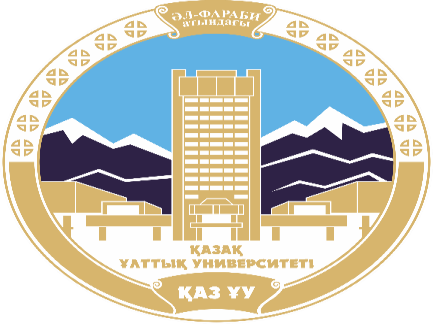